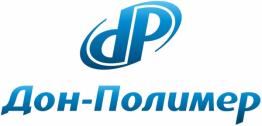 Производство термоусадочной упаковки
Современные тренды упаковочной отрасли. Как с помощью оригинальной упаковки увеличить лояльность потребителя к своей торговой марке.
Все дело в шляпе!
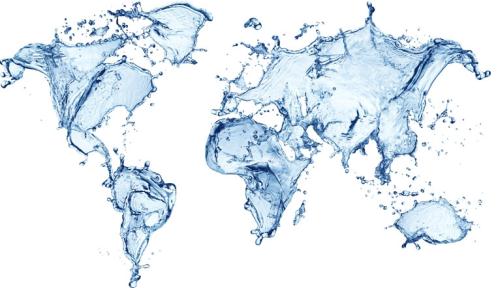 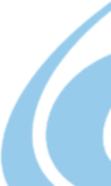 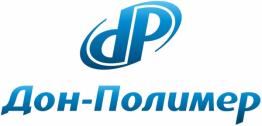 Производство термоусадочной упаковки
Вода – эликсир жизни
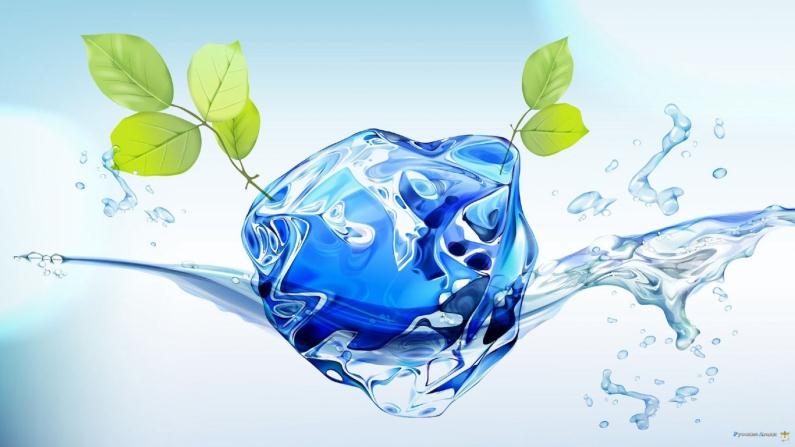 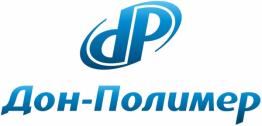 Производство термоусадочной упаковки
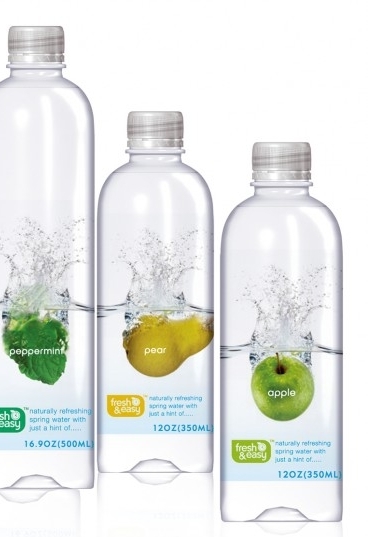 На водном рынке мира встречаются яркие жемчужины дизайна упаковки
Брызги от брошенных в воду ягод и фруктов нанесены на термоусадочную пленку создают эффект свежести.
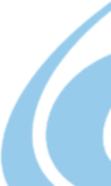 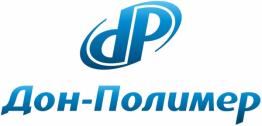 Производство термоусадочной упаковки
Упаковка воды, призванная привлекать внимание и подчеркивать эксклюзивность продукта
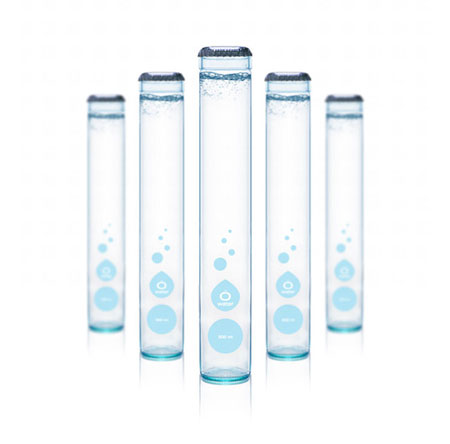 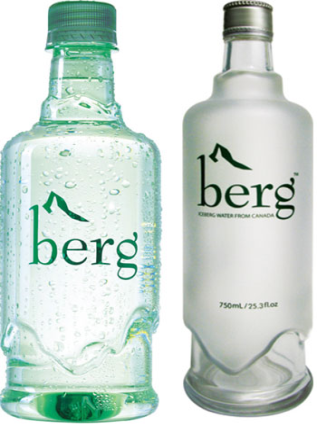 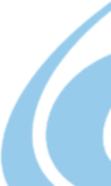 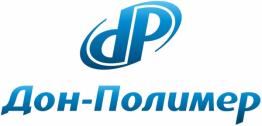 Производство термоусадочной упаковки
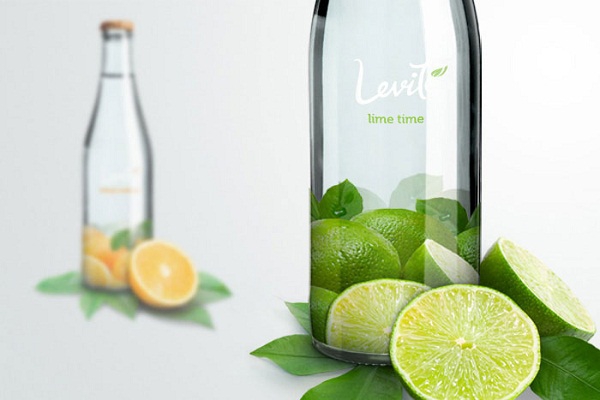 Принт на термоусадочной пленке создает впечатление лежащих на дне бутылки цитрусов.
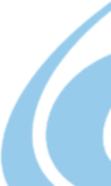 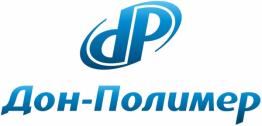 Производство термоусадочной упаковки
На водном рынке мира встречаются яркие жемчужины дизайна упаковки
Упаковка наглядно показывает, что употребление качественной воды способствует похудению
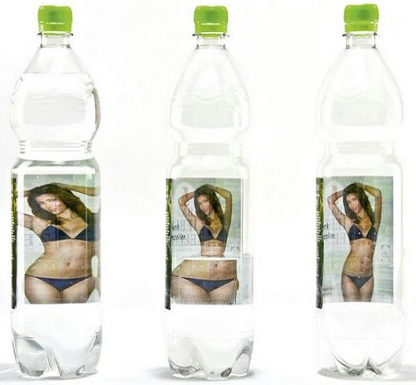 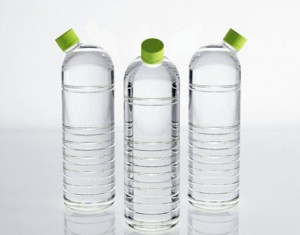 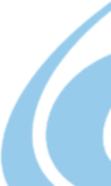 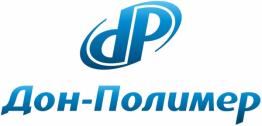 Производство термоусадочной упаковки
Необычные и изысканные решения для упаковки минеральной воды
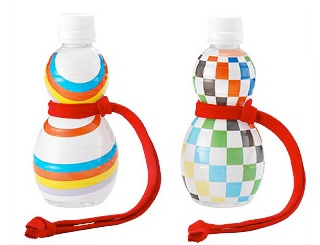 Японская минеральная вода Hyotan Kara Mizu выпускается компанией Kinki Partners.

Дизайн упаковки этой воды — по-японски неуловимое сочетание минимализма и символичности в графике, функциональности и простоты в формах. Силуэт фигурой бутылки напоминает форму тыквы, которая раньше подавалась в японских столовых. 

Hyotan  — «тыква» по-японски - продукт в традиционном неподражаемом стиле.
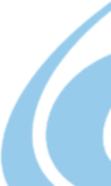 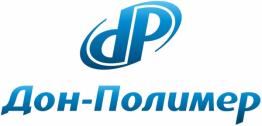 Производство термоусадочной упаковки
Необычные и изысканные решения для упаковки минеральной воды
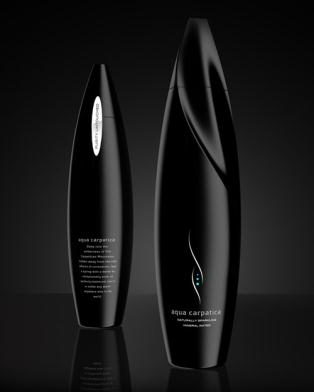 Необычная упаковка для обычной воды Aqua Carpatica 
 В лондонском дизайн-агентстве PB Creative разработали необычный дизайн упаковки для питьевой воды ультра премиум класса Aqua Carpatica.
Вода добывается в Карпатах. Черное покрытие призвано защитить воду от воздействия света. «Форма бутылки напоминает о текучести воды, в то время как черный цвет подчеркивает каждый контур. Выбор цвета обусловлен еще и рекламными устремлениями. Необычная бутылка скорей привлечет внимание покупателей».
.
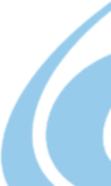 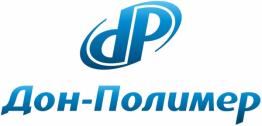 Производство термоусадочной упаковки
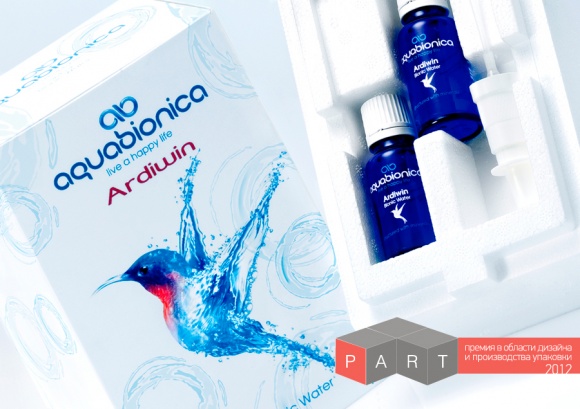 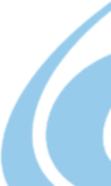 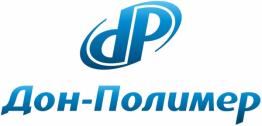 Производство термоусадочной упаковки
Воду для кулеров 19 литров упаковали в чехлы
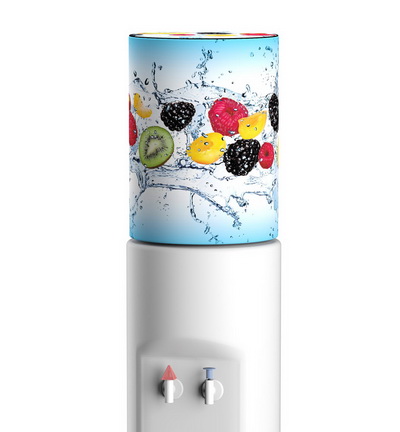 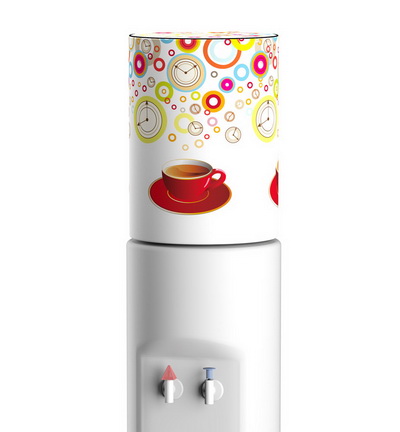 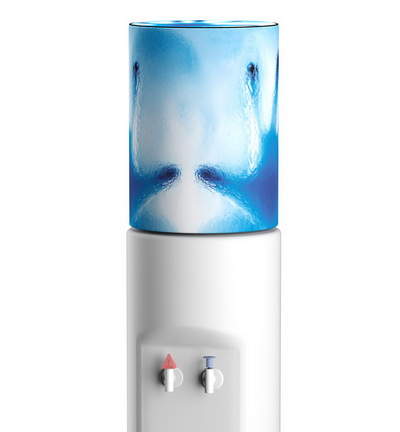 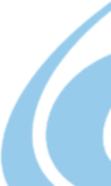 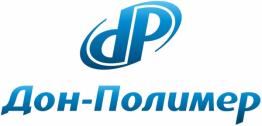 Производство термоусадочной упаковки
Термоусадочная упаковка какмаркетинговый инструмент
Даже испытывая определенные финансовые трудности, покупатели редко отказывались от приобретения продуктов питания и товаров повседневного спроса – они просто начали более рачительно подходить к тратам.   Однако, сейчас, по мнению экспертов, экономичность постепенно перестает быть ключевым требованием для успешных продаж в пищевой индустрии.

На замену экономичности приходит:
Удобство
Упаковка класса «премиум»
Меньше – лучше (появились и активно развиваются альтернативы традиционной бутылки 1,5 л., 0,5 литра)
Термоусадочная упаковка (яркость упаковки)
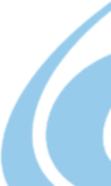 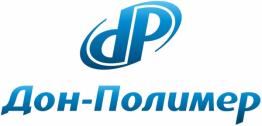 Производство термоусадочной упаковки
На замену экономичности приходит:
Упаковка класса «премиум»
Удобство упаковки
Меньше - лучше
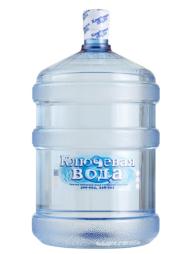 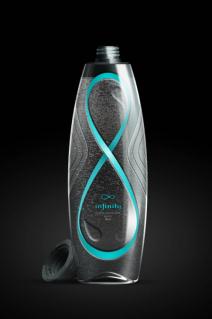 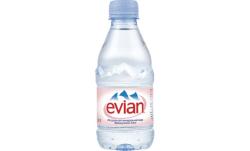 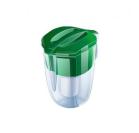 появление бутылочек объемом 0,33 л и 0,2 л позволяет употреблять напиток на улице, на ходу или в любой другой ситуации, когда большая бутылка не нужна.
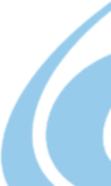 Этикетка и термоусадочный колпак защищает от подделок, несанкционированного  вскрытия, позволяет размещать логотип.
сегмент премиум-товаров стал оправляться после экономического спада, вернув себе прежнее благополучие
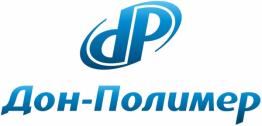 Производство термоусадочной упаковки
ТЕРМОУСАДОЧНАЯ УПАКОВКА
Одна из составляющих покупательской привязанности кроется в термоусадочной упаковке
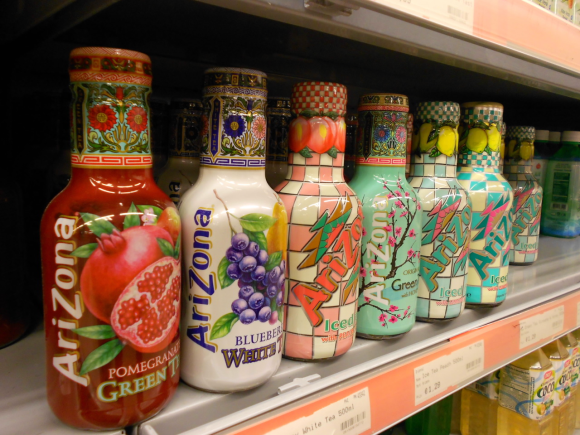 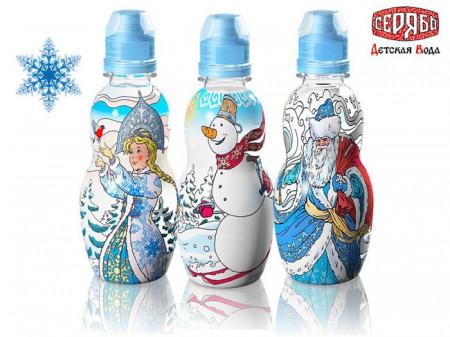 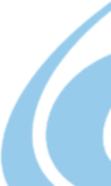 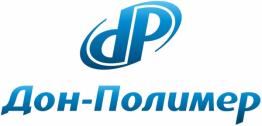 Производство термоусадочной упаковки
Термоусадочную  упаковку  отличают  яркие, насыщенные  цвета  и  фиксация  по  форме  тары  с возможностью  полного  запечатывания  всей площади
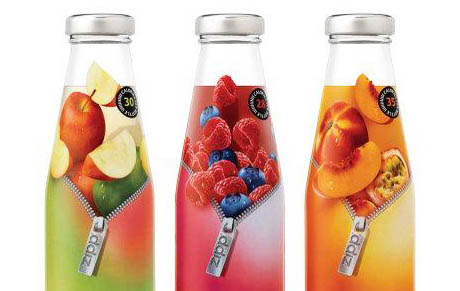 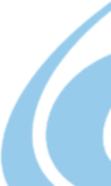 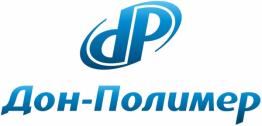 Производство термоусадочной упаковки
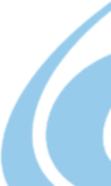 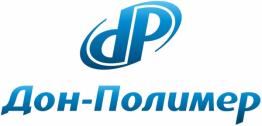 Производство термоусадочной упаковки
Термоусадочная упаковка: экономно, красиво, под любой случай
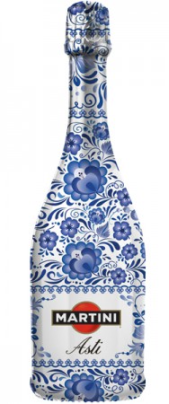 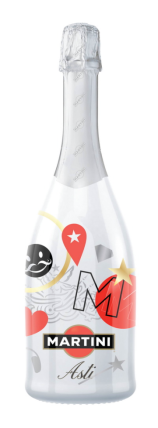 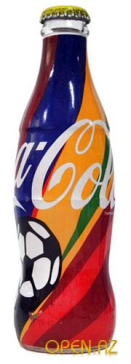 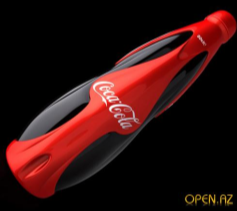 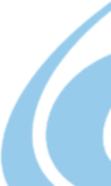 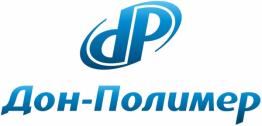 Производство термоусадочной упаковки
Термоусадочная упаковка: подходит для тары нестандартной формы
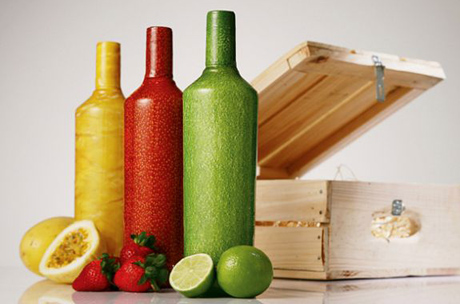 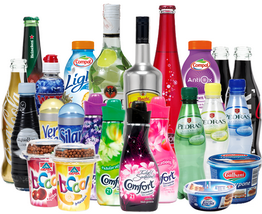 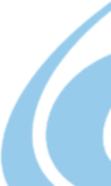 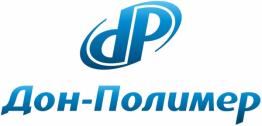 Производство термоусадочной упаковки
Новинки компании «Дон-Полимер»
Помогут выделить вашу продукцию и подчеркнуть ее уникальность
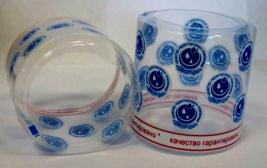 Термоусадочный колпачок на бутыль для кулеров 19 литров  с голографической печатью
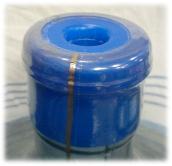 Голографическая лента на колпачке
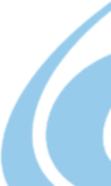 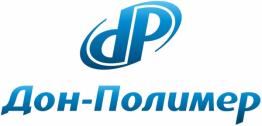 Производство термоусадочной упаковки
Новинки компании «Дон-Полимер»
Помогут выделить вашу продукцию и подчеркнуть ее уникальность
Топ-диск  на колпачок на бутыль для кулеров 19 литров с голографическим изображением, печатью или тиснением
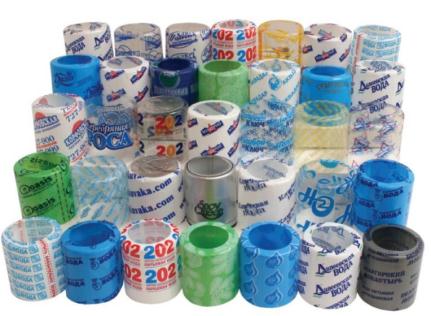 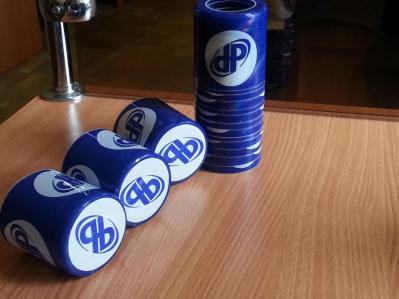 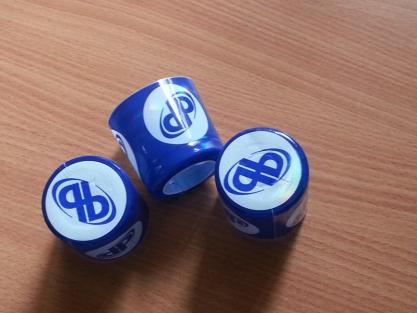 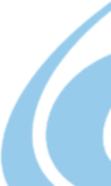 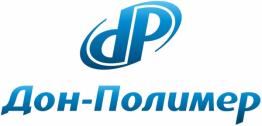 Производство термоусадочной упаковки
Новинки компании «Дон-Полимер»
Помогут выделить вашу продукцию и подчеркнуть ее уникальность
Термоусадочный колпачок  на бутыли 5 литров:
ВОДУ С ТАКОЙ ЗАЩИТОЙ
НЕ СТРАШНО ДАВАТЬ НАШИМ ДЕТЯМ!
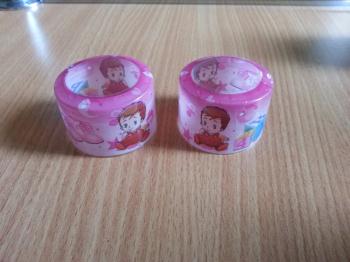 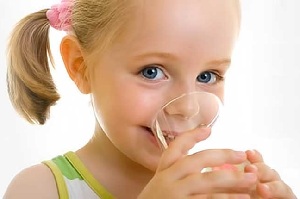 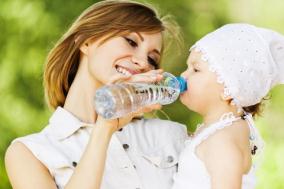 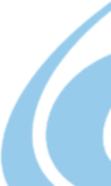 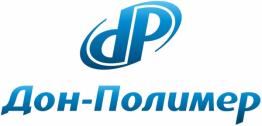 Производство термоусадочной упаковки
Новинки компании «Дон-Полимер»
Помогут выделить вашу продукцию и подчеркнуть ее уникальность
Термоусадочный колпачок на ПЭТ-бутылки (от 1,5 литра до 0,2 литра)
ДОПОЛНИТЕЛЬНАЯ  ЗАЩИТА  ОТ  ВСКРЫТИЯ  И  ГИГИЕНА
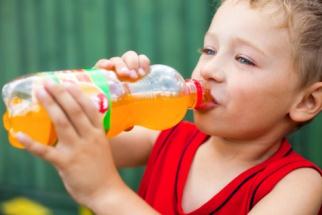 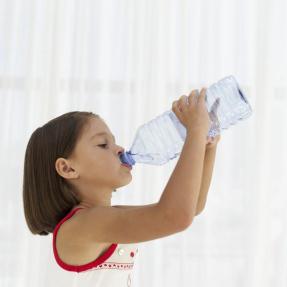 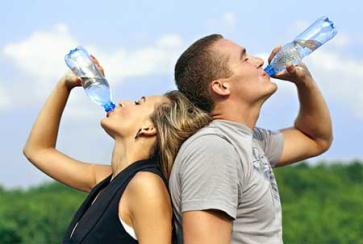 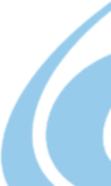 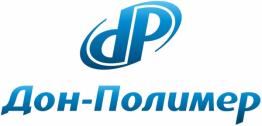 Производство термоусадочной упаковки
Термоусадочный колпачок на пивные кеги:
- ГИГИЕНИЧЕСКАЯ  ЗАЩИТА
- ЗАЩИТА  ОТ  ФАЛЬСИФИКАЦИИ
- ГАРАНТ  УНИКАЛЬНОСТИ  ПРОДУКЦИИ
- ДОПОЛНИТЕЛЬНОЕ  РЕКЛАМНОЕ  ПОЛЕ
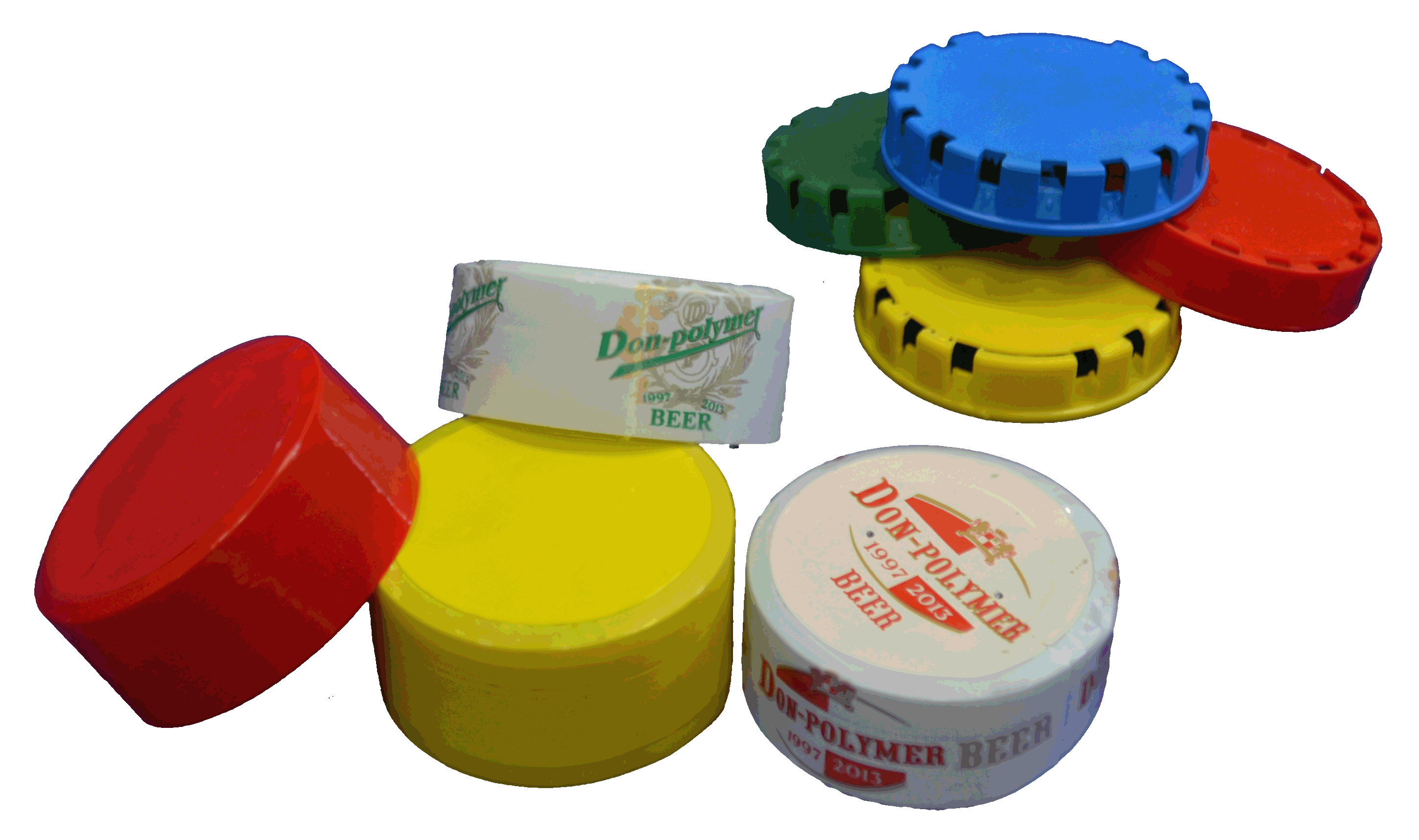 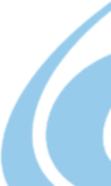 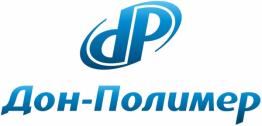 Производство термоусадочной упаковки
Термоусадочная упаковка какмаркетинговый инструмент
69% людей обращают внимание на качественные характеристики воды и впоследствии становятся лояльными понравившейся марке.
Использование термоусадочной упаковки вполне может помочь стать ближе к потребителю без особых усилий и затрат.
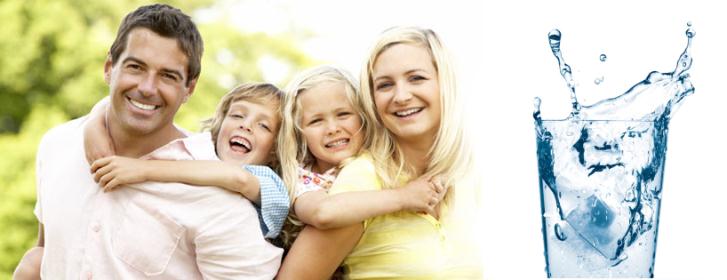 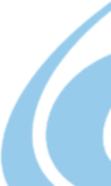 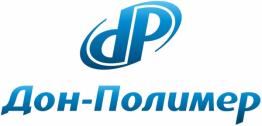 Производство термоусадочной упаковки
БЛАГОДАРИМ ЗА ВНИМАНИЕ!
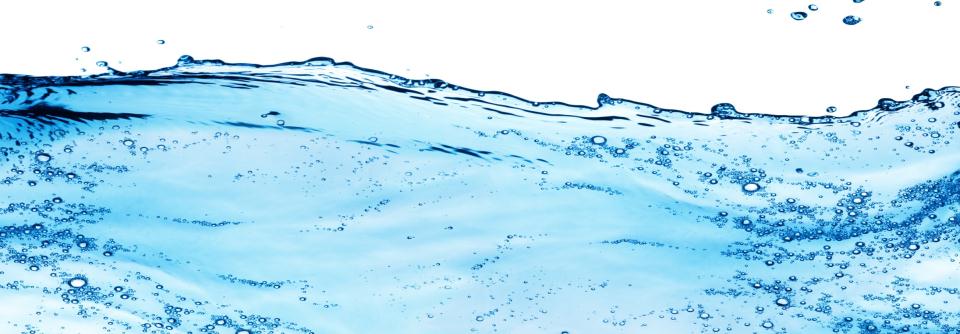